API
Group Loss of Income 
2023

November 1, 2022 – November 1, 2023
Disclaimer
The following summary is intended to be a guide for benefits and claim submission only and does not form part of your contract of insurance. Please refer to your Lloyd’s Proof of Cover for specific provisions and requirements; nothing herein replaces, modifies or changes the terms and conditions of your Lloyd’s Certificate.
Who’s Who – Participating Entities
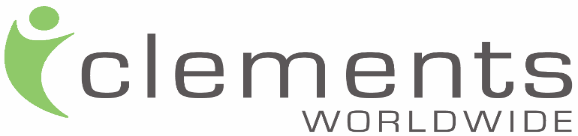 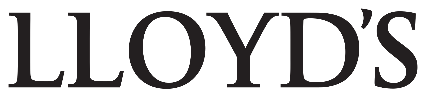 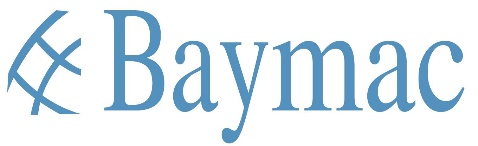 Managing Agent & Program Holder
Broker of Clements Loss of Income Program
We administer your benefits
Insurer – New Syndicate
A+ rating from Standard & Poor's
International aviation management consultancy
Solutions provider
Member association
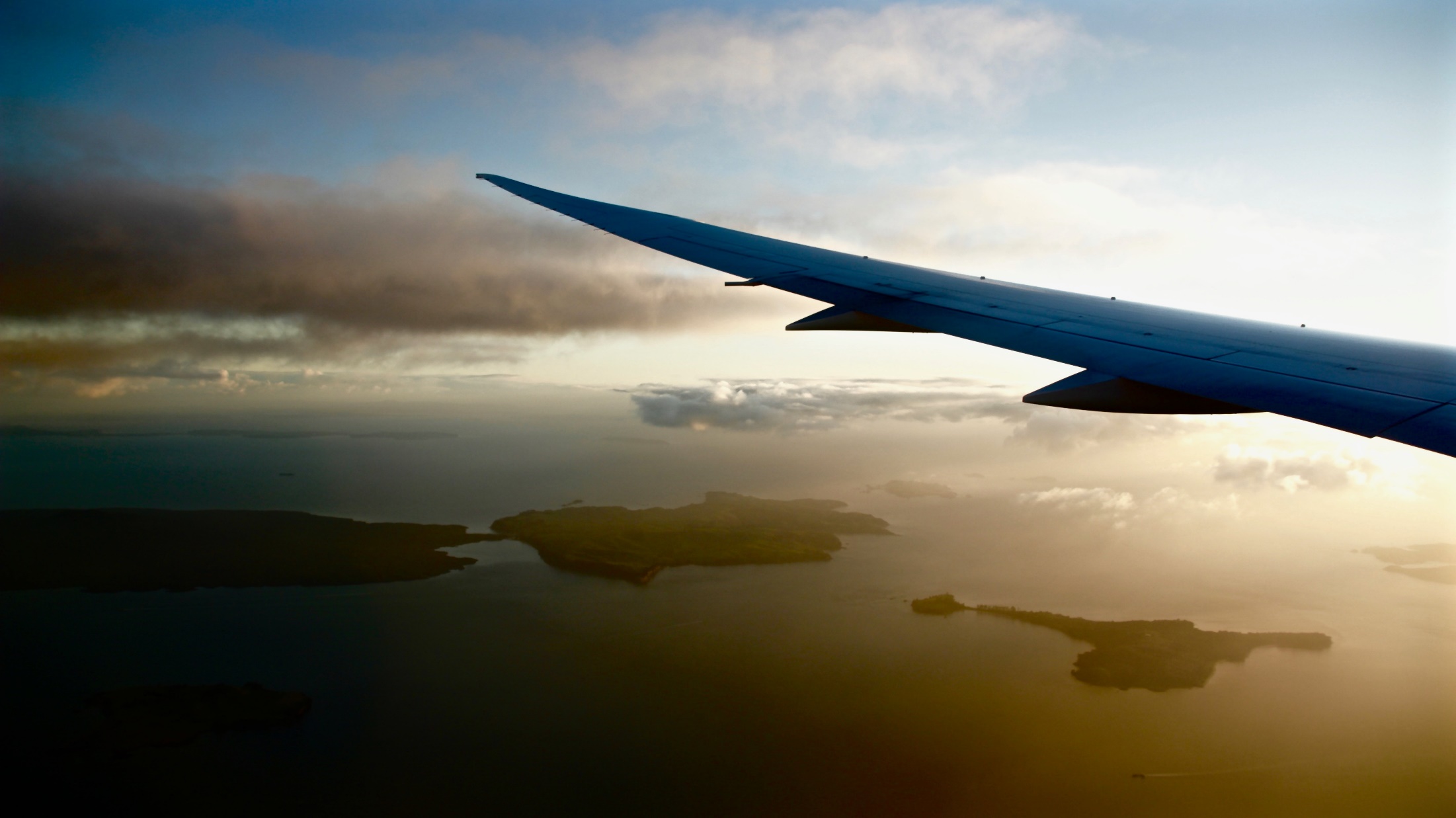 API LOI Plan
Key drivers / factors impacting changes
Plan Details 2022
Plan Details – Currency – US$
Plan Details
Plan Details
Plan Details
Claims Process
Frequently Asked Questions (FAQs)
Frequently Asked Questions (FAQs)
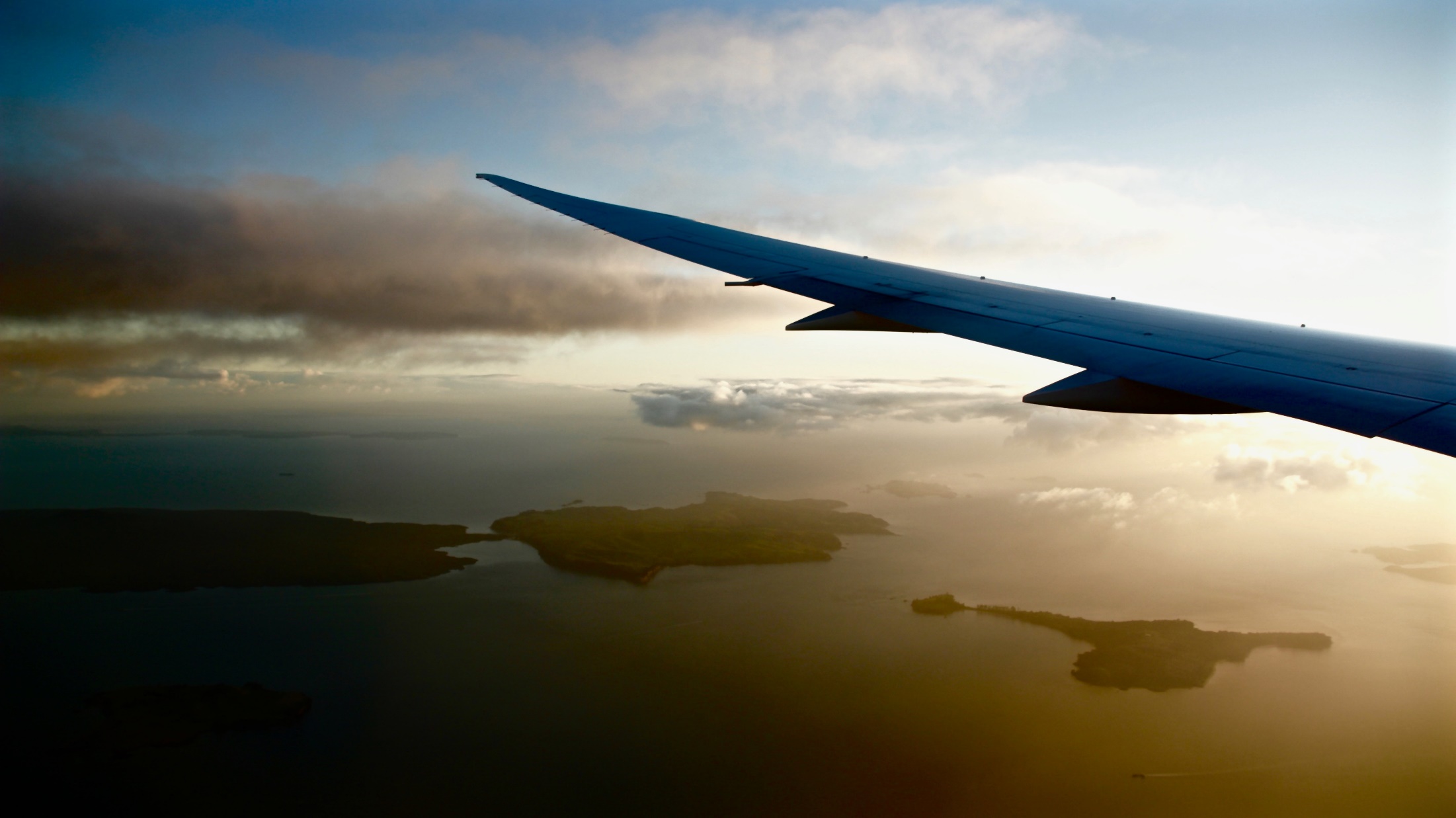 Additional optional Benefits
Additional optional benefits
Thank you!




Questions?